Mental health as a determinant of Ukrainian immigrant families’ AdaptationTheoretical and pracitical perspective
Lidia Zabłocka - Żytka
Institute of Psychology
The Maria Grzegorzewska  University (APS)
Warsaw, Poland
Mental health as a determinant of Ukrainian immigrant families’s  adaptation. Theoretical and pracitical perspective
The Children/ Indivudual and family development
Migration as a stress factor
Ukrainian immigrant families’ adaptation problems in Poland- examples
Psychological support as a mental health support
[Speaker Notes: agenda]
The Children/ Individual and family development
A
The Children/ Individual and family development
We couldn’t talk about children without family context;
Children develope, as well as family;
Every stage of developement is conected with different tasks and needs;
Development over life course involves adaptaion to the normative and non- normative events
There are many detreminants of developent: individual (biological, psychological), social, cultural, economical, historiacal…
Stages of child development
The baby (0-1 year)
The toddler (1-3 years)
 The pre school child (3-5years)
The school child (5-11 years)
The Adolescent (11-13 years)
Early adolescence (13-15 years)
Mid adolescence (15-18 years)
Late Adolescence (18 years)
Young adulthood
Havighurst (1981):
Toddler and early childhood(0–5/6 )
Mid childhood (5/6–12/13)
Adolescence(12/13–18)
Young adulthood (18–35 )
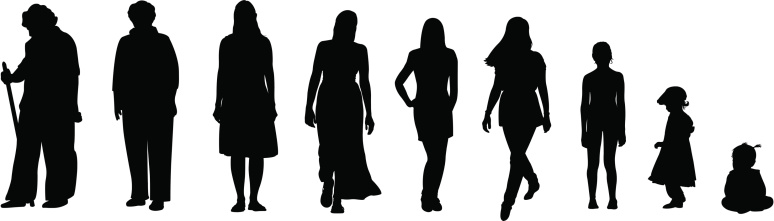 The Family Life Cycle (Stages of family development by Duvall)
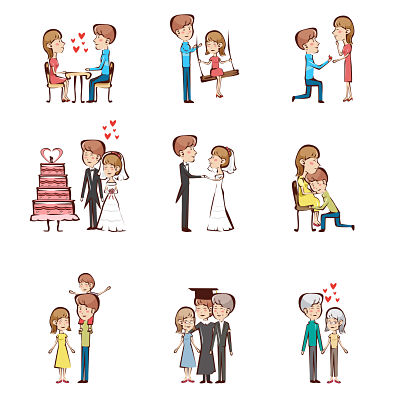 Married couple without children
Childbearing families
Families with preschool children
Families with school children
Families with teenagers 
Families that are launching
Empty nest families
Aging families
[Speaker Notes: lifecycle]
Normative events in family development
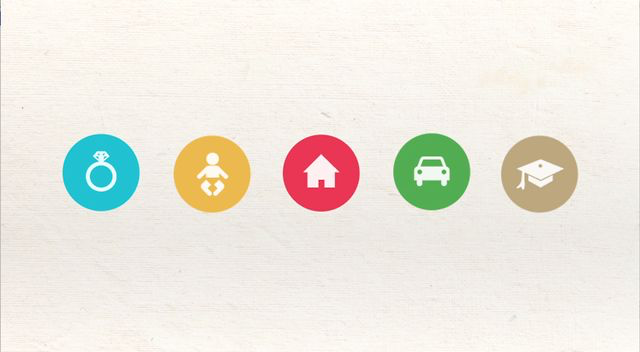 Birth of a child
Death of family member
New school, job….

All these events require adaptation and can provoke psychological crisis/mental health problems.
[Speaker Notes: Pics?]
Migration as a stress factor
B
Migration as a stress factor
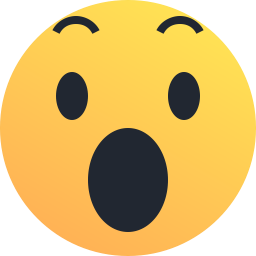 Immigration is non-normative life transition



It requires adaptation
[Speaker Notes: Pic?]
Migration as a stress factor
Carlos Sluzki’s framework for the stages of migration (Perreira, Ornelas, 2011):
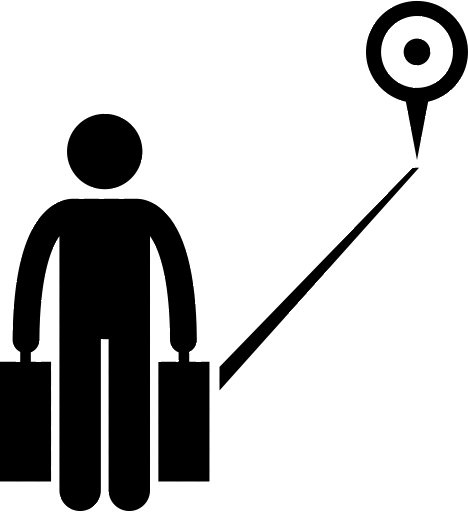 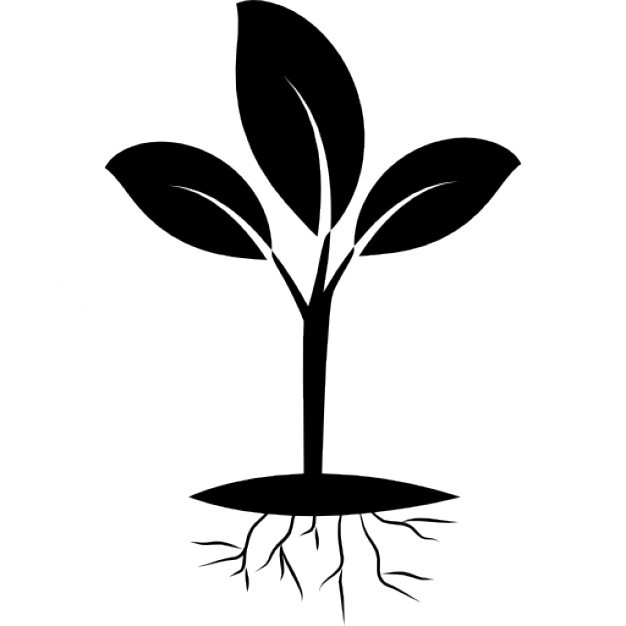 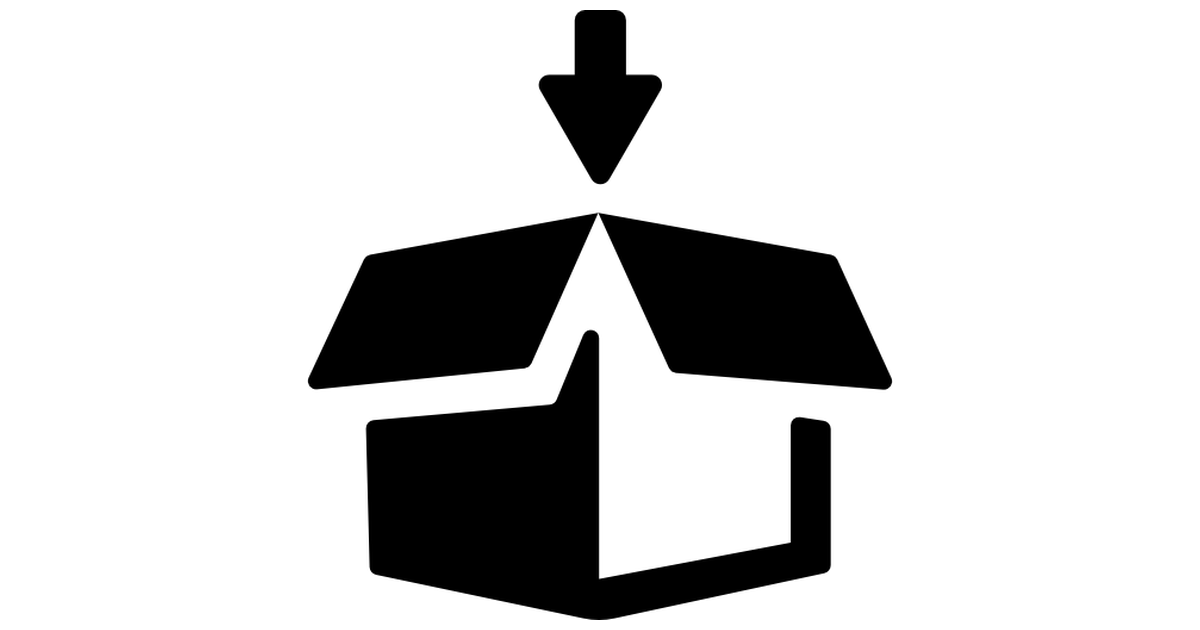 The Pre-Migration stage
The Migration stage
The Post-Migration stage
Migration as a stress factor- Acculturative  Stages (Berry, 1977)
Honeymoon phase;
Confrontation phase;
Separation phase (culutre shock);
Adaptation phase;
Biculturalism.
[Speaker Notes: These stages include: 
1. Honeymoon phase, characterised by curiosity about place, culture and change,
a kind of excitement;
2. Confrontation phase, which involves a sense of confusion;
3. Separation phase - “culture shock”, when immigrants mainly experience anger and
frustration;
4. Adaptation phase, characterised by calm;
5. Biculturalism phase, which is the stage of creative and fruitful activity in a new culture.]
Determinats of immigrant adapatation
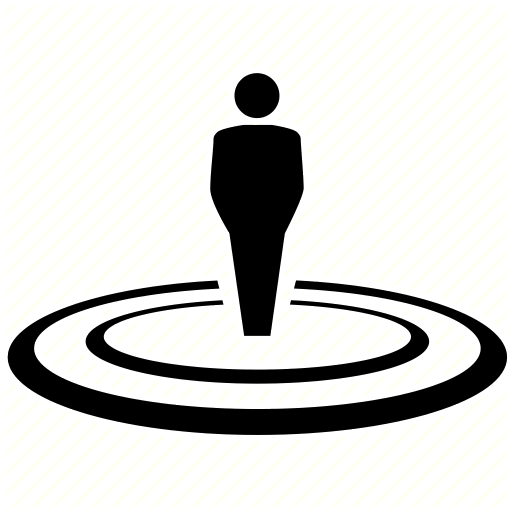 Personal factors (developmental life stage…)
Contextual factors 
(the socioeconomic status, 
circumstances of migration, 
immigrant family situation, 
social support) (Levitt at al., 2003)
[Speaker Notes: Gaf]
Ukrainian immigrant families’ adaptation problems in Poland
C
Ukrainian immigrant families’ adaptation problems in Poland-general information
Prevalence - more imigrants after 2014 in Poland
Two different groups 
Migrants and their families after The  World War II
Present economic Immigrants
Historical perspective
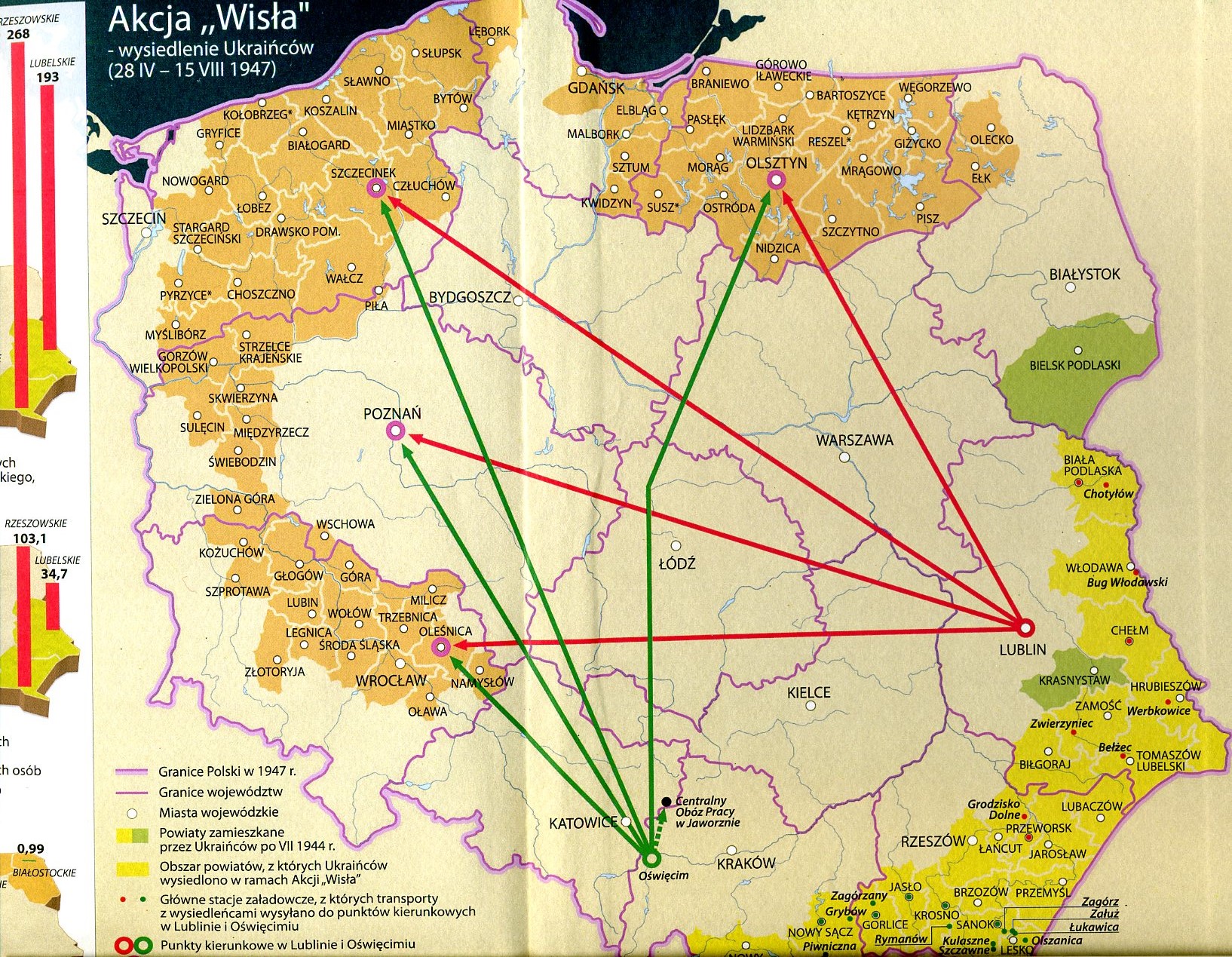 (Misiło, 2013)
Resettlement of Ukrainians in 1947
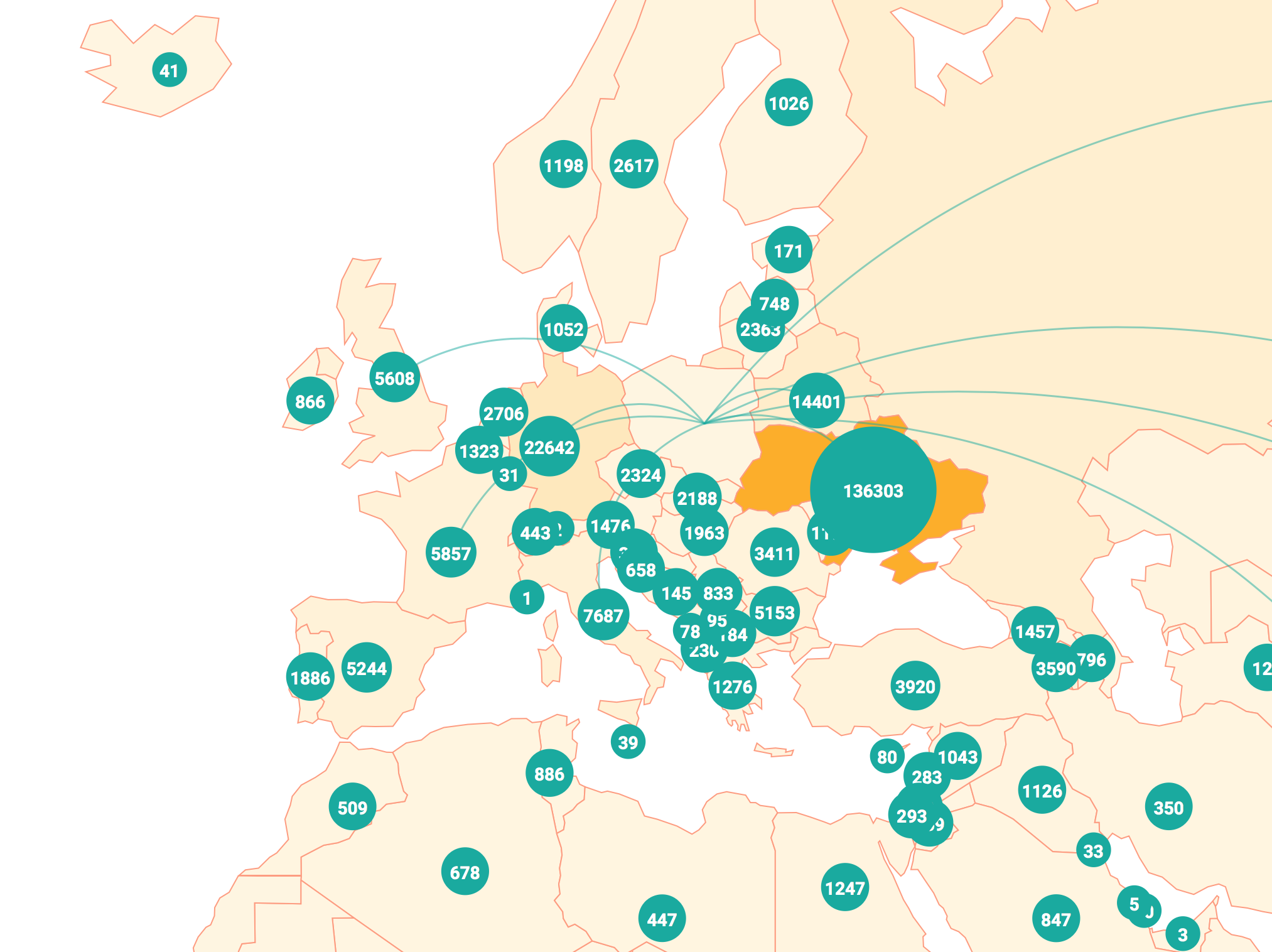 Migration to Poland in 2017
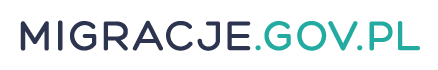 Ukrainian immigrant families’ adaptation problems in Poland-general information
Specificity of present Ukrainian immigration in Poland:
Economic/labour immigrants
Young women (till 2014)/ young men (now)
Well educated immigrants till 2014/less educated immigrants now
Poland - Ukraine (West/East Ukraine)
Long last economic immigration
In 2018 almost 2 milions economic immigrants
Ukrainian immigrant families’ adaptation problems in Poland-from psychological/clinical/practical perspective
Family breakedown
Parenting problems
Identity (national, cultural, personal)
Cultural differences, discrimination, stigma
Mental health problems


There are strong conections between all this problems
[Speaker Notes: Also educational problems]
Psychological problems of Ukrainian immigrant families
Ukrainian immigrant families’ adaptation problems in Poland-from clinical/practical perspective
Family breakedown:

For children - lack of safety; attachement disorders
For adults – uncertainty; isolation; different social roles; lack of support (Kawczyńska- Butrym, 2008b; Becker Pestka, 2012)
[Speaker Notes: Also educational problems]
Example #1
„I'm tired of work, because I work 10 hours a day. I have no will and energy to get up in the morning. I wake up at night and I can’t sleep. I'm afraid about my future. I worry about the situation in Ukraine. I have no place to return, and I don’t feel comfortable here, in Poland. I've got no one to talk about my problems. Everyone has his/her own business. Everyone expects me to do everything ... " 
(Woman, 52 years old).
Ukrainian immigrant families’ adaptation problems in Poland-from clinical/practical perspective
Parenting problems:
Family members have no experience in spending time together
Family members ”don’t know” each other
Different expectations ( parents - grandparents- children)
[Speaker Notes: Also educational problems]
Example #2
„For ten years I have been working in Poland. Last year my husband and my daughter moved to Poland. She is 13 years old. So far they have lived in Ukraine. Being honest, I can not communicate with them. I find them like strangers. I think they don’t understand me. My doughter doesn’t respect me. What should I do?” 
(Woman,  32 years old)
Ukrainian immigrant families’ adaptation problems in Poland-from clinical/practical perspective
Identity 

Different kinds/levels of identity: national, cultural, personal…
Process of developmens one’s identity
Adaptation to other culture - comparing and connection of values, rules (Gmaj, 2012; Piegat-Kaczmarzyk, Rejmer, 2010 ).
[Speaker Notes: Also educational problems]
Example #3.
„I'm afraid my grandson will forget the Ukrainian language. He is 3 years old. In kindergarden he speaks Polish.  At home we speak Ukrainian. Is it ok? Maybe we should speak only Polish? But what about his roots, our tradition?”
(Woman, 55 years old).
Ukrainian immigrant families’ adaptation problems in Poland-from clinical/practical perspective
Cultural differences, discrimination, stigma

The less cultural differences the better adaptation
Awareness of diffreneces (Cieślikowska, 2012)
Knowlege about new culture, experience of being in foreign countries
Discrimination, Stigma (lower self esteem of children) (Piegat-Kaczmarzyk, Rejmer, 2010)
[Speaker Notes: Also educational problems]
Example #4.
"My son’s school mates are agressive and they don’t accept my son.  They say he should go back to Ukraine.  My son does not want to talk about it, but he also refuses to go to school! What to do? I think we will change school. Maybe in the other school children will be more torelant.”
(Man, 38 years old)
Mental health of Ukrainian immigrant families
Ukrainian immigrant families’ adaptation problems in Poland-from clinical/practical perspective
Mental health problems
 higher rates of mental disorders such as: psychosis, mood disorders, anxiety disorders, and particularly posttraumatic stress disorder, compared with indigenous populations (Giacco, Matanov, Priebe, 2014; Laurence at al., 2011)

Children - important for their development
Adults - important for their parenting
[Speaker Notes: Also educational problems]
Influence of mental health problems on children development
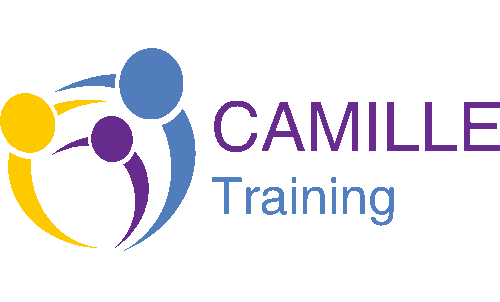 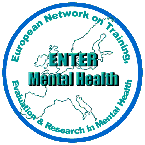 Psychological support
D
Psychological support
Psychological counceling
Psychotherapy
Mental health promotion
via
Trainings for parents
Trainings for educators, social workers, GPs, medical stuff (also psychologists)
Genaral Barriers in Access to mental healthcare
language barriers, 
different beliefs, 
explanatory models of mental illness, 
confidentiality concerns, influence of stigma, 
reluctance to seek help outside (Giacco, Matanov, Priebe, 2014);
feeling of sheme at being labelled mentaly ill.
Example of mental health promotion materials
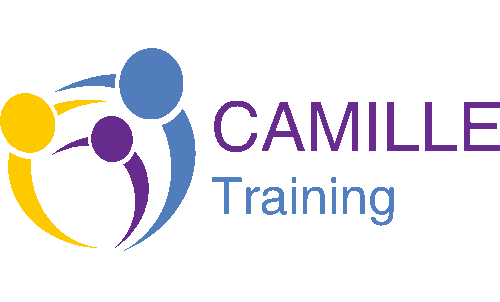 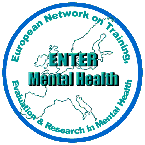 http://www.entermentalhealth.net
Need of:
Research
Increasing the access to public health care/psychological help
Mental health promotion programs implementation
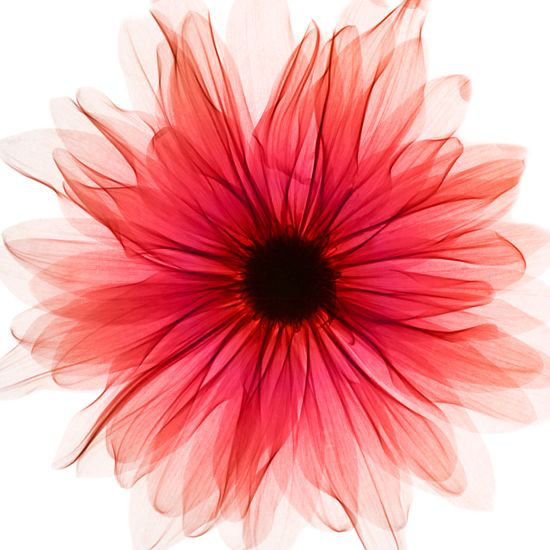 Thank you!
email: lzablocka@aps.edu.pl